Development Engineering
CSEP 590 B
Voice based social networks
Aditya Vashistha & Richard Anderson
May 11,  2020
Today
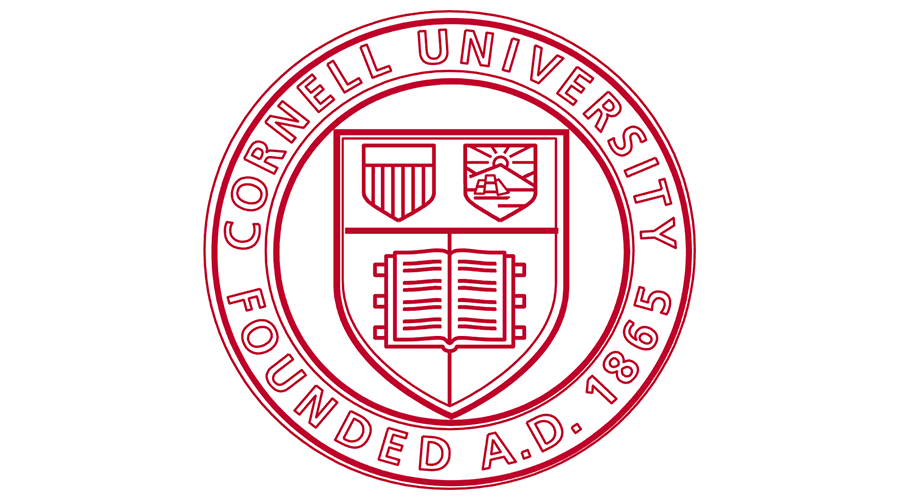 Announcements
Aditya Vashisha, Cornell University
Discussion with Aditya
5/11/2020
CSEP 590B,  Development Engineering
2
Announcements
Discussion Sections – Zoom – Attend one
Wednesday: 3:00-4:00 pm
Wednesday: 5:00-6:00 pm

Homework 6,  Due May 18.
Review a technology innovation paper by Aditya
Submit by email
Course grade based on 7 of 9 assignments
5/11/2020
CSEP 590B,  Development Engineering
3
Course Schedule
5/11/2020
CSEP 590B,  Development Engineering
4
Development Engineering
Technological interventions to improve human and economic conditions in low-resource settings
Technical aspects of development engineering
Context for development engineering
How is development engineering practiced in different settings and domain
5/11/2020
CSEP 590B,  Development Engineering
5
The course so far . . .
Vaccine Cold Chain: System wide updates of cold chain status
Community Cellular: Last mile delivery of cellular communication
Remote Monitoring: Real time, automatic reporting
Election Monitoring: Verification of polling data through crowd sourcing
Global Goods: Information systems for public health
How do these fit together into an engineering domain: Development Engineering
5/11/2020
CSEP 590B,  Development Engineering
6
Development Engineering Engineering process
Application of commercial grade technology
Common set of constraints: infrastructure,  finance, technological capacity
Iterative development
5/11/2020
CSEP 590B,  Development Engineering
7
Development EngineeringDeployment context
Industry structure, governance, and finance have a dominant role in engineering practice
Civil Engineering
Military Systems
Commercial Aviation
Medical Systems
Software
Development Engineering
Governance and Funding
What is the source of innovation
What are opportunities for sustainable impact
5/11/2020
CSEP 590B,  Development Engineering
8
Today – Voice Based Social Networks
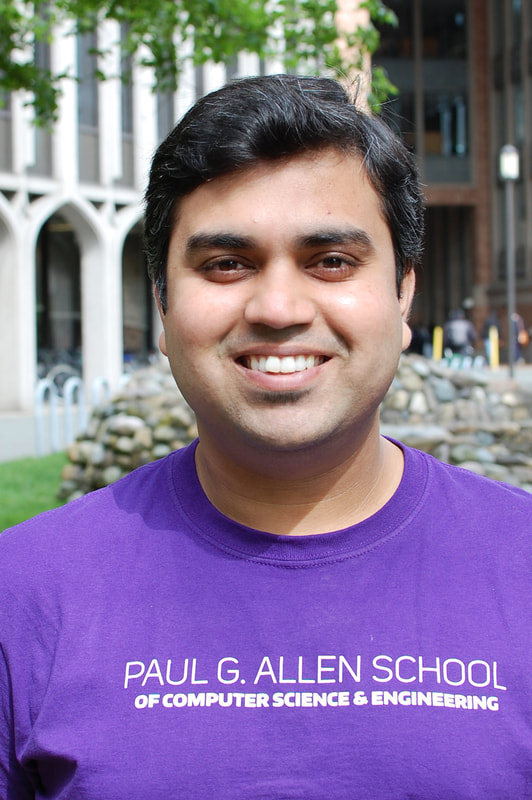 Aditya Vashistha
B. Tech, Jaypee Institute of Information Technology,  Noida,  India
Infosys Labs
Microsoft Research India, Technology for Emerging Markets, Assistant Researcher
PhD,  Computer Science and Engineering,  UW
Assistant Professor,  Cornell University
5/11/2020
CSEP 590B,  Development Engineering
9
Over to you Aditya. . .
5/11/2020
CSEP 590B,  Development Engineering
10